МКДОУ «Детский сад «Светлячок» п.Пеледуй» муниципального образования «Ленский район» Республика Саха (Якутия)
Исследовательский проект: «Удивительная СОЛЬ»
Представил:   Лойк Иван (6 лет)
 Руководитель: Рудых Александра Александровна


п.Пеледуй 2022г.
Без нее, ребята, повар, просто, как без рук,
И становится вся пища несъедобной вдруг!
Если в ранку попадет – испытаешь боль.
Вы, конечно, догадались. 
Ну, конечно, это (соль)
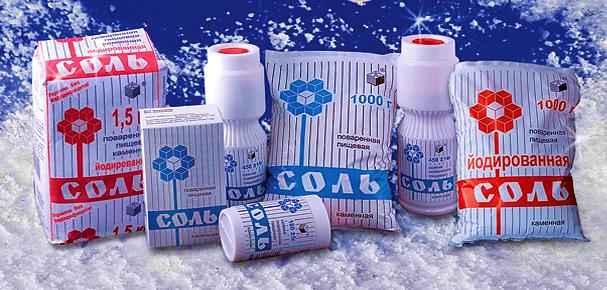 Цель:Узнать как можно больше о соли и о еёсвойствах. Задачи:Расширять знания детей о соли, определитьсвойства соли, как ее добывают, гдеприменяется. Формировать у детейисследовательские навыки . Развиватьпознавательный интерес к исследовательскойдеятельности, желание познать новое.Развивать умение участвовать в опытно-экспериментальной деятельности.
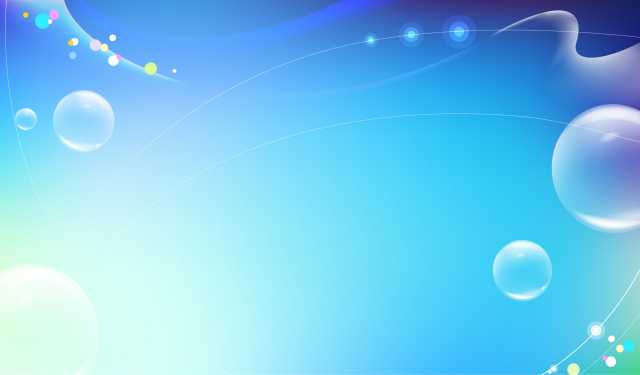 ВИДЫ СОЛИ
Поваренная соль
Каменная соль
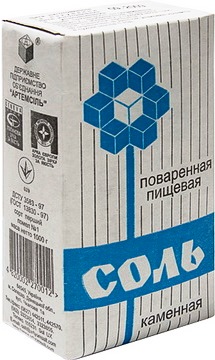 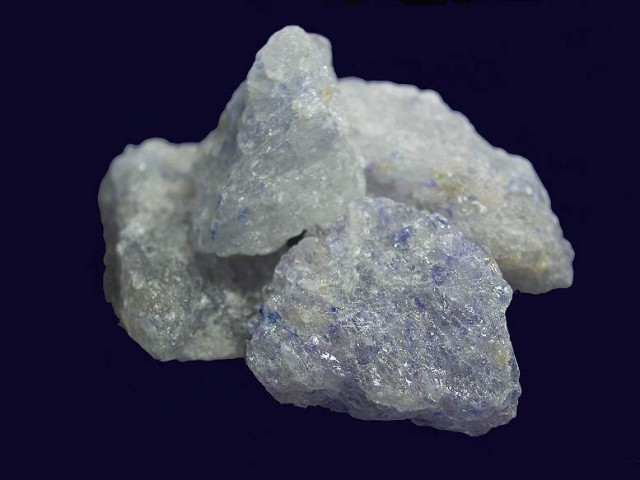 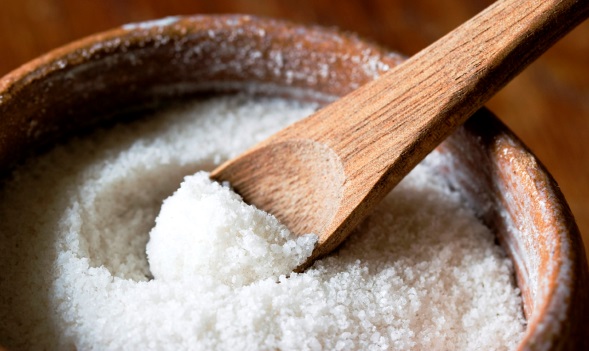 Морская соль
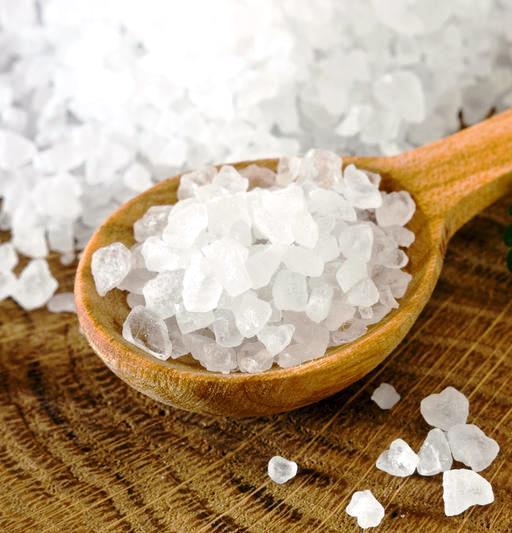 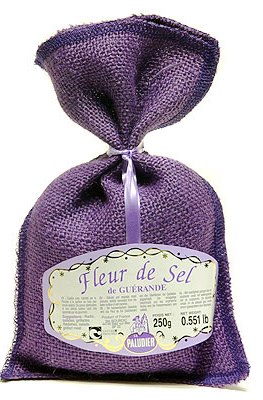 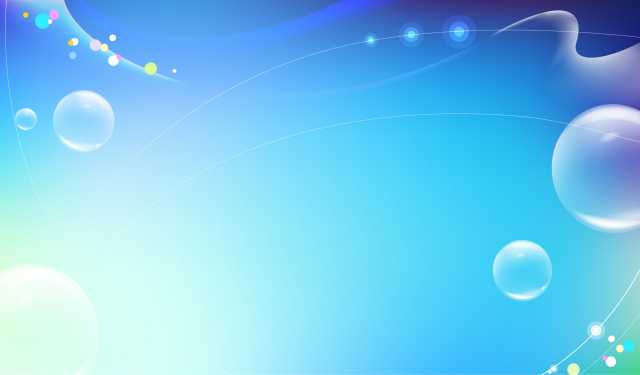 СПОСОБЫ ДОБЫЧИ СОЛИ
Выжигание -  раньше папуасы собирали в море куски дерева, пропитанные соленой водой, сжигали их и ели соленую золу. Похожим способом сейчас получают черную соль.
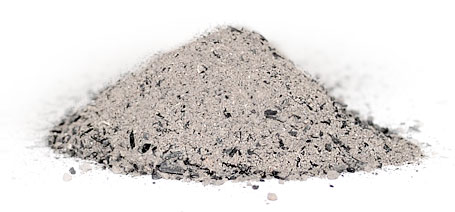 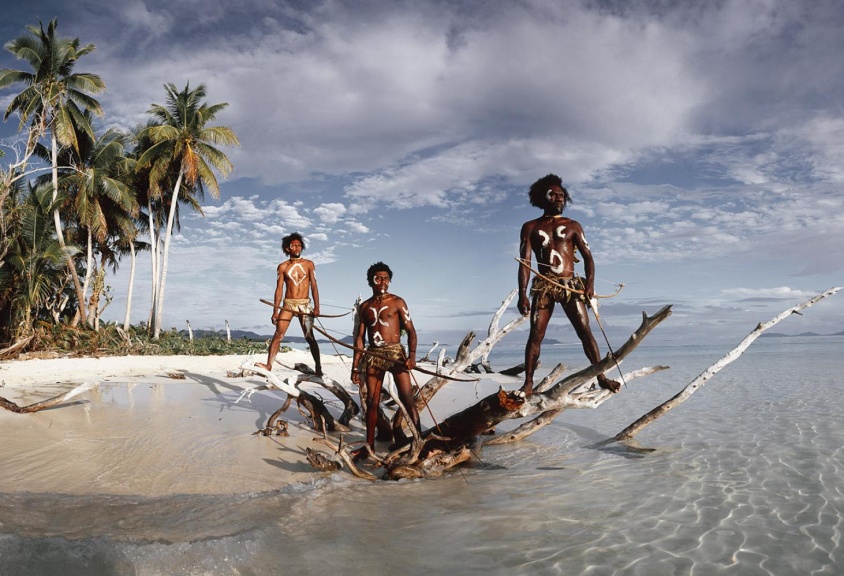 Каменную соль добывают в глубоких рудниках. Как она туда попала?     Все очень просто  - месторождение каменной соли находят высоко в горах. В древности на месте этих гор был океан.
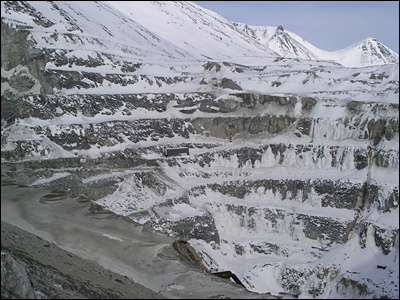 Естественное испарение – это добыча соли со дна соленых озер и морей, где она оседает.
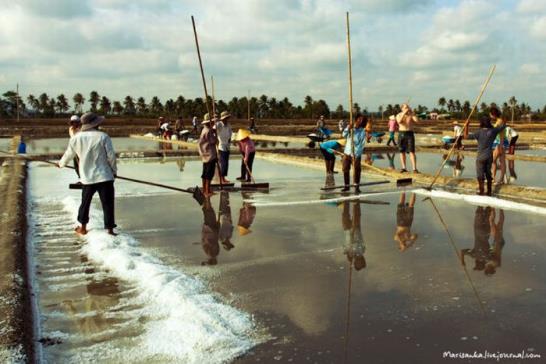 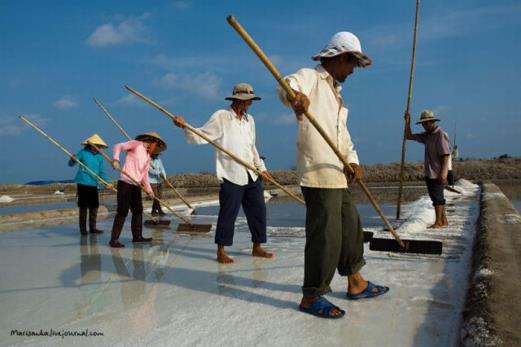 Рядом с п. Пеледуй велась разработка поваренной соли в населенном пункте «Сользавод».
Завод распался, люди переехали п.Пеледуй, но до сих пор есть пещера по которой бежит ручей из соленой воды.
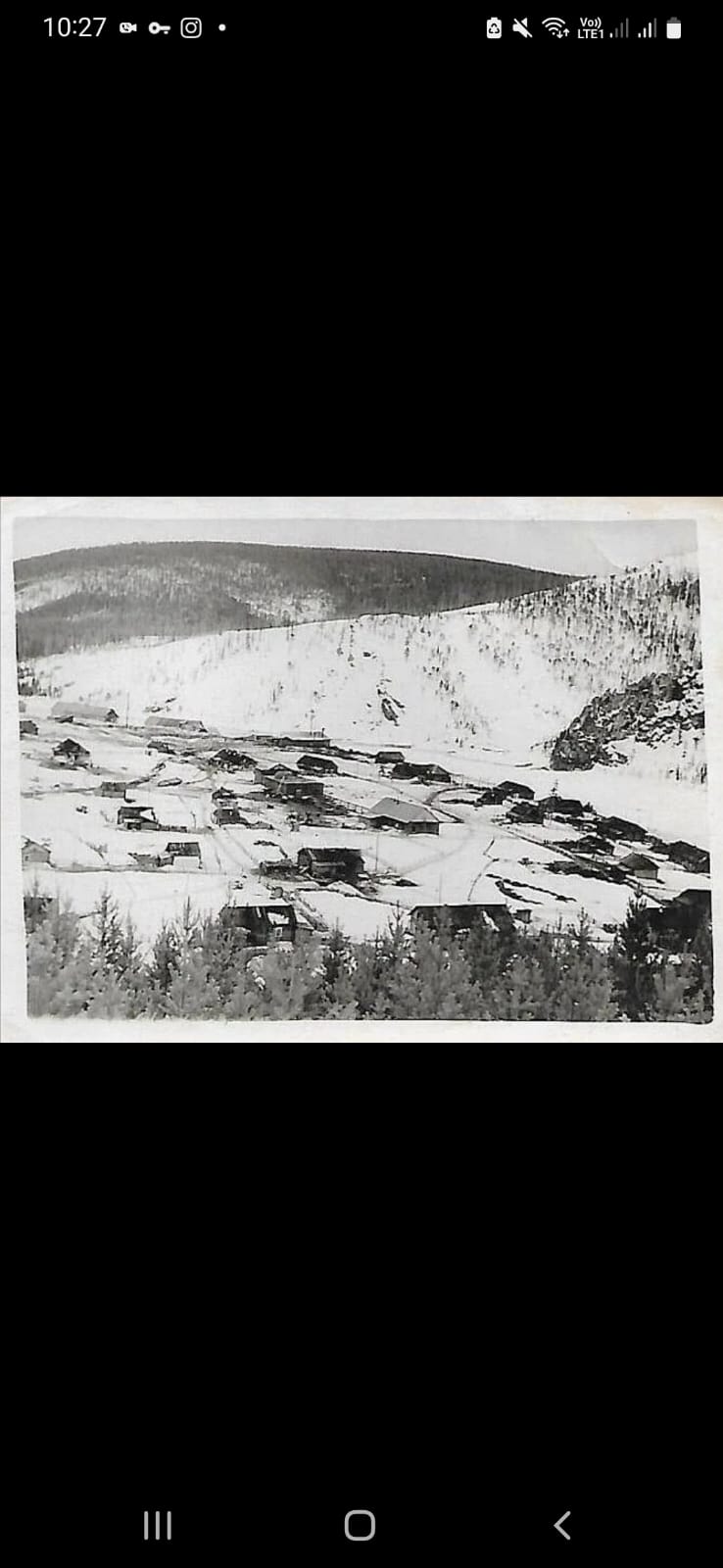 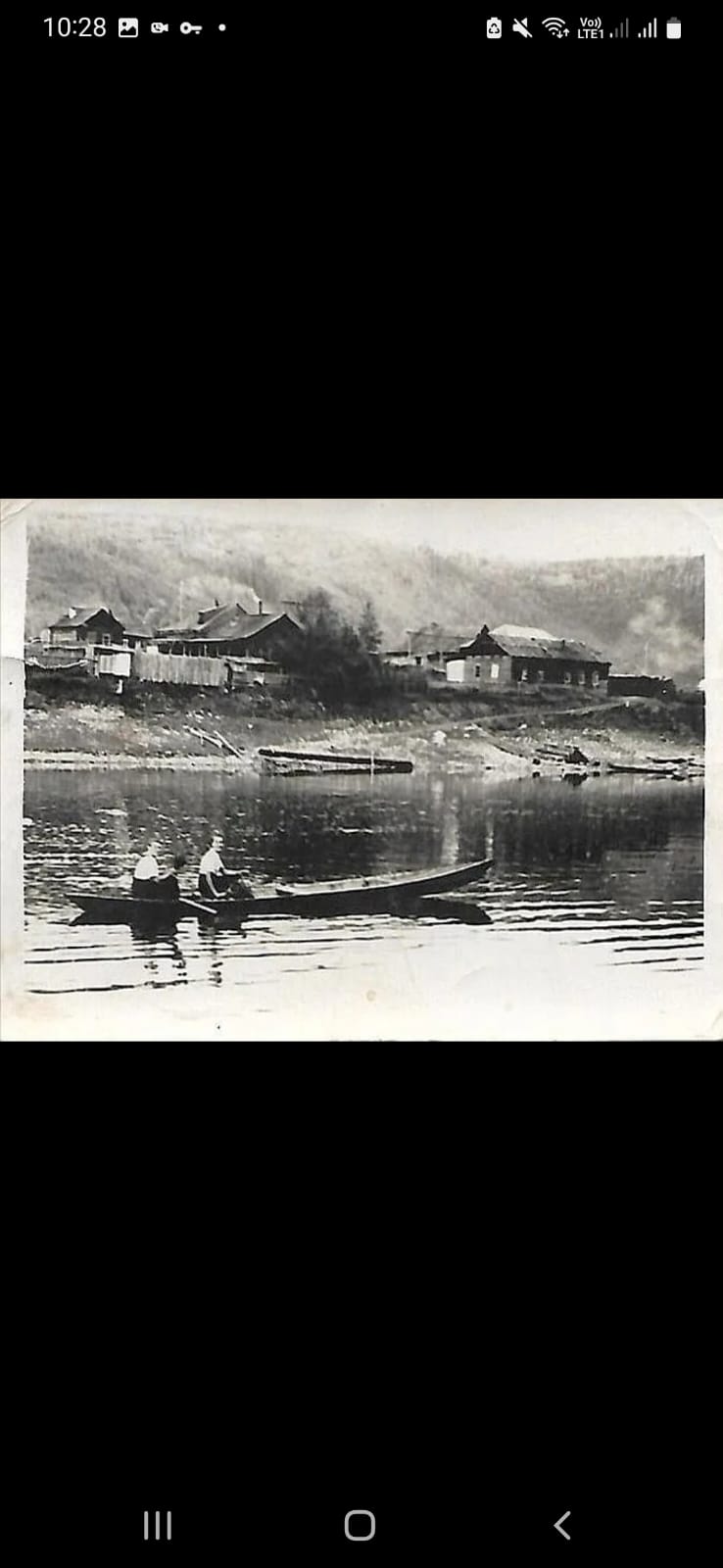 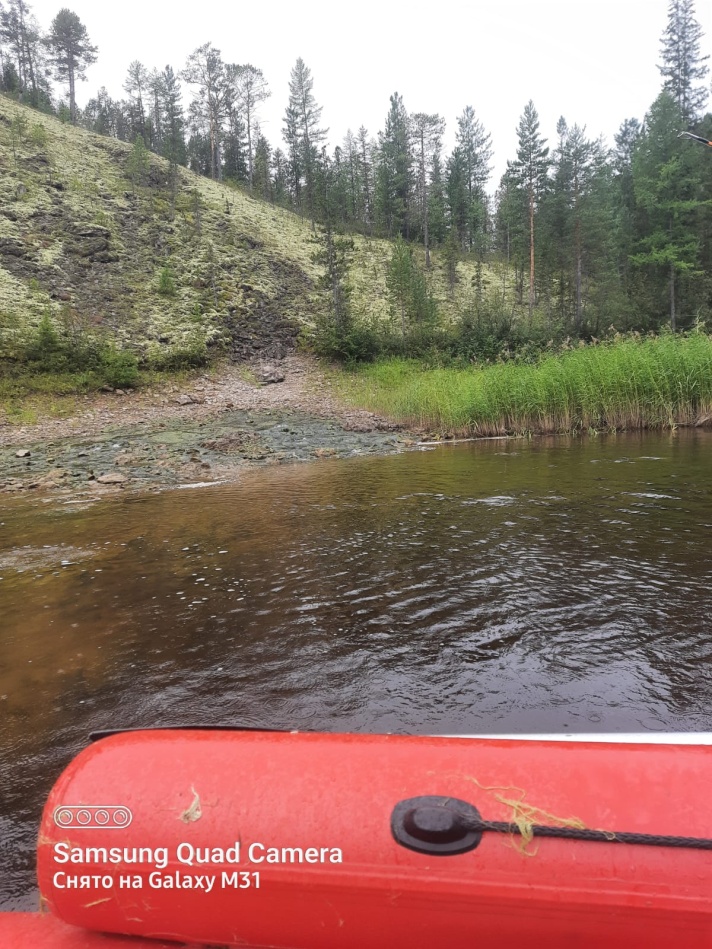 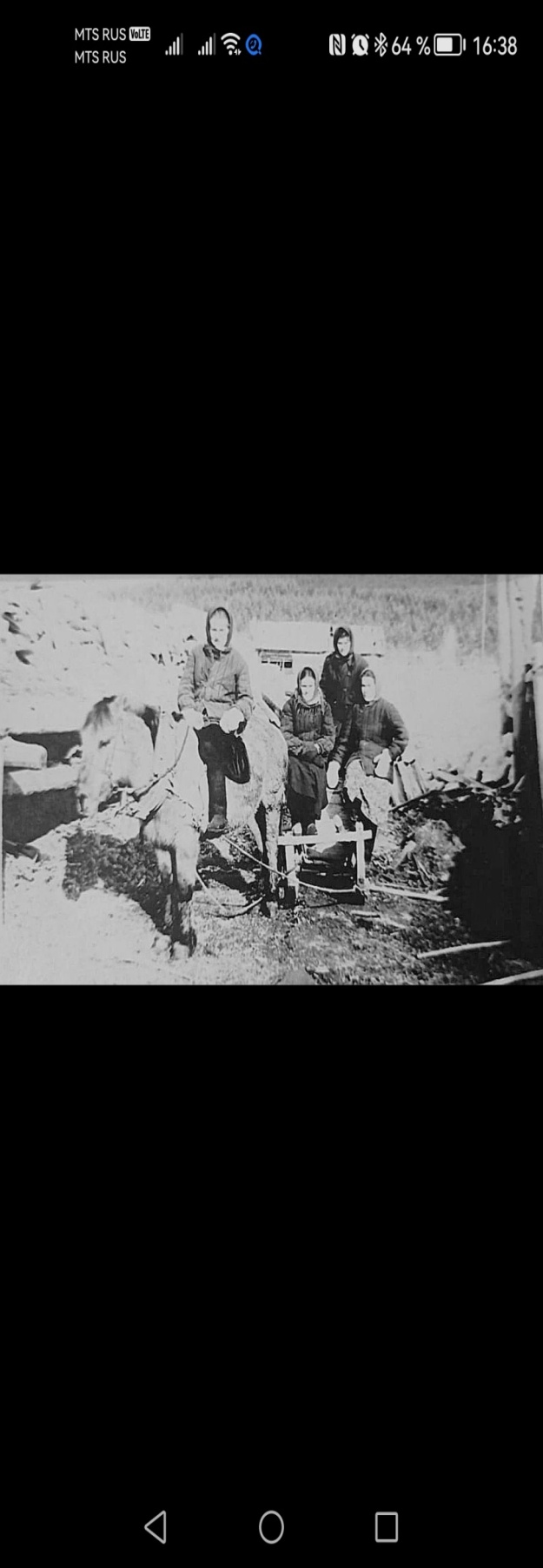 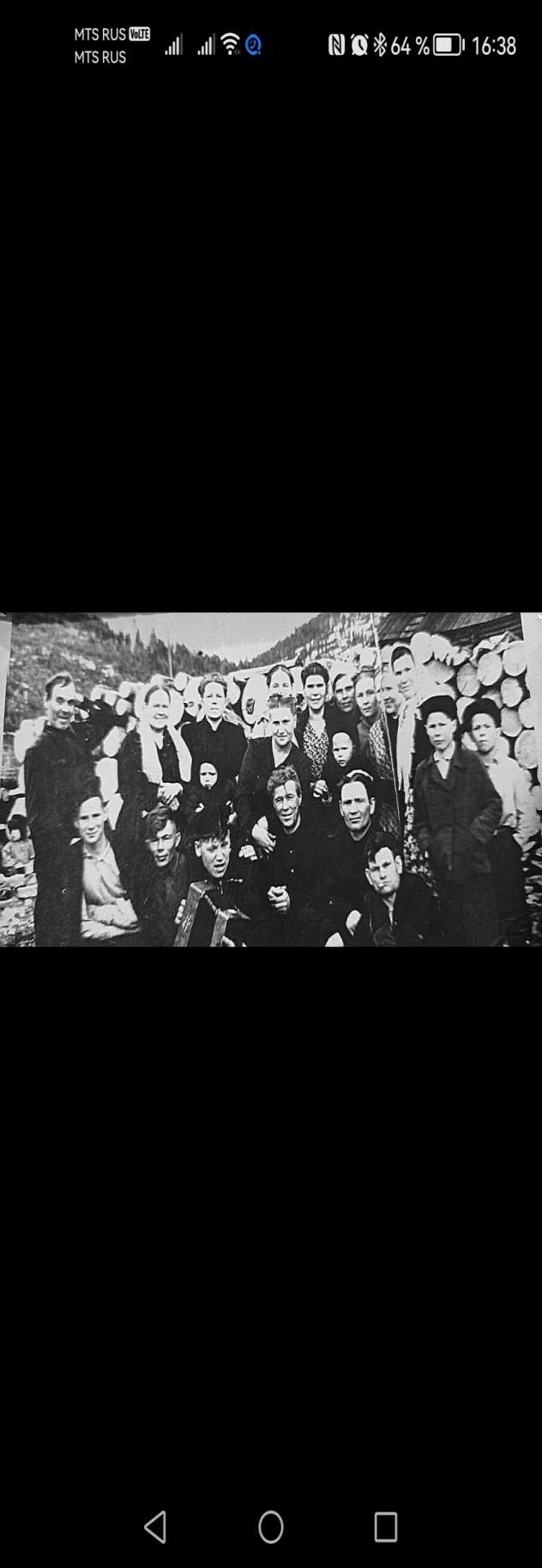 ДЛЯ ЧЕГО СОЛЬ НУЖНА?
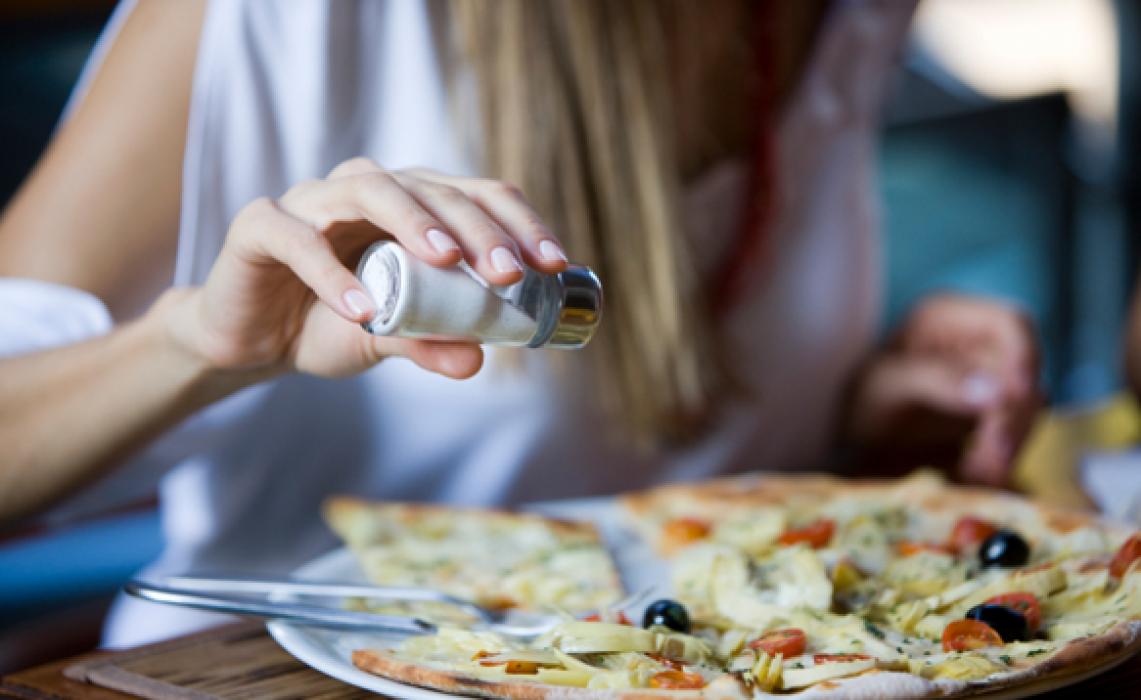 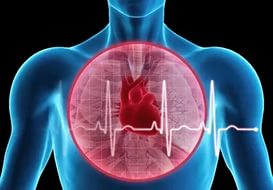 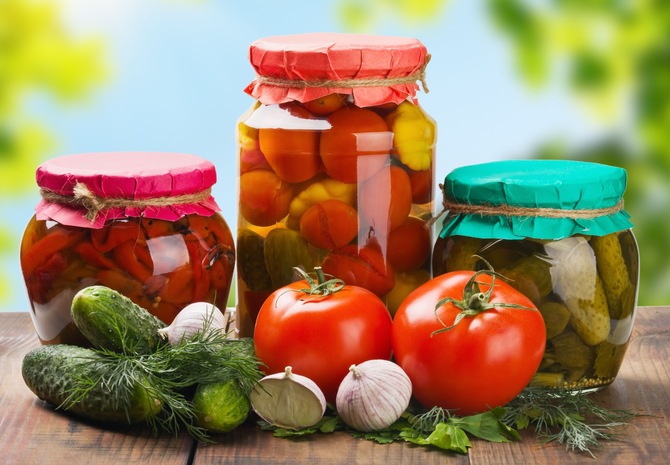 ПРИМЕНЕНИЕ В МЕДИЦИНЕ
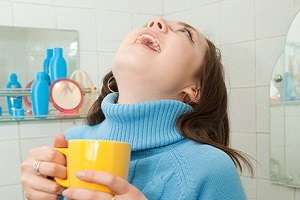 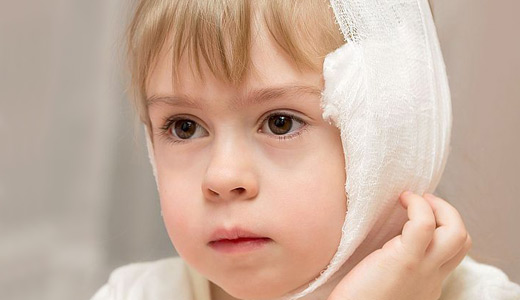 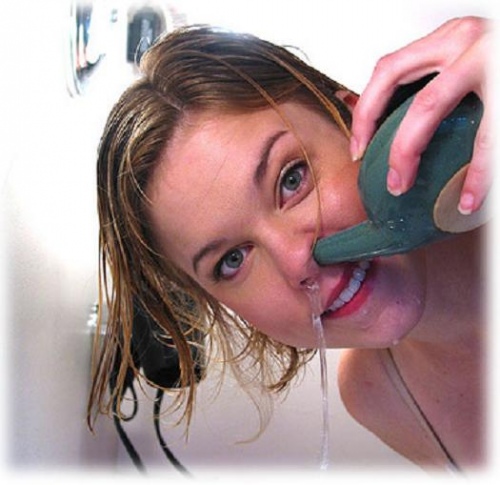 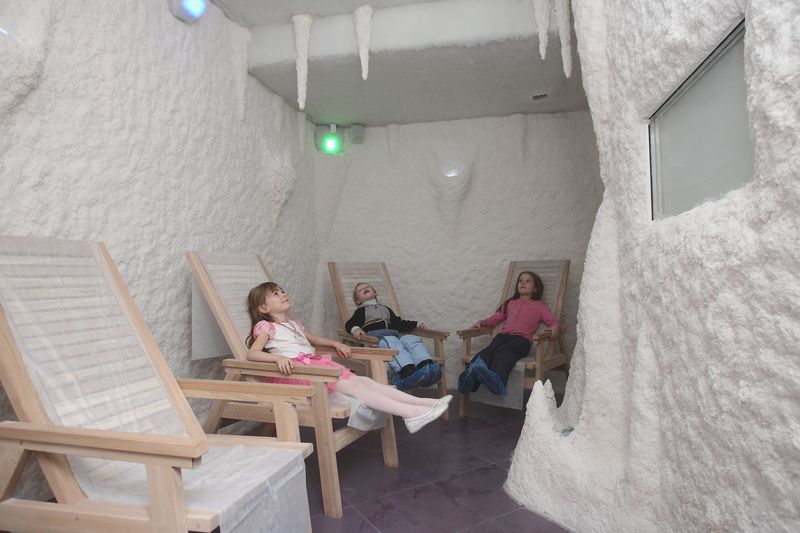 Соль для животных.
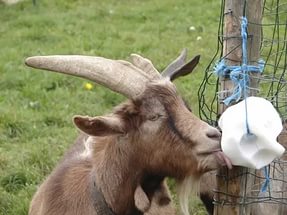 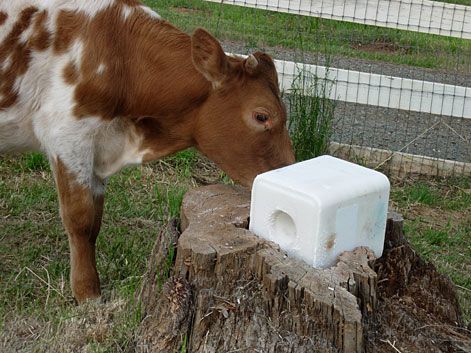 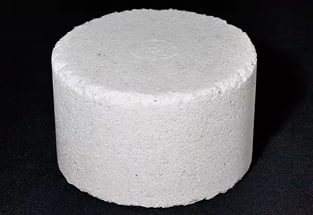 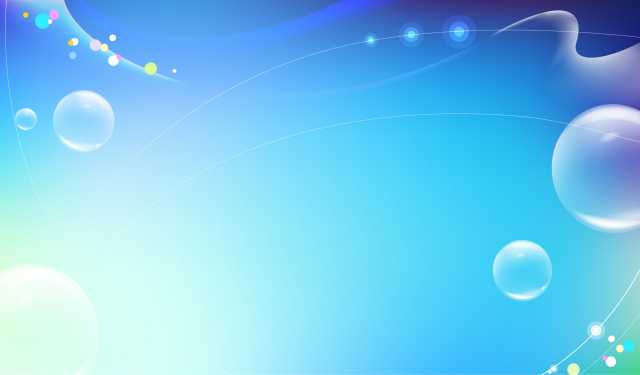 ПРИМЕНЕНИЕ СОЛИ НА УЛИЦЕ
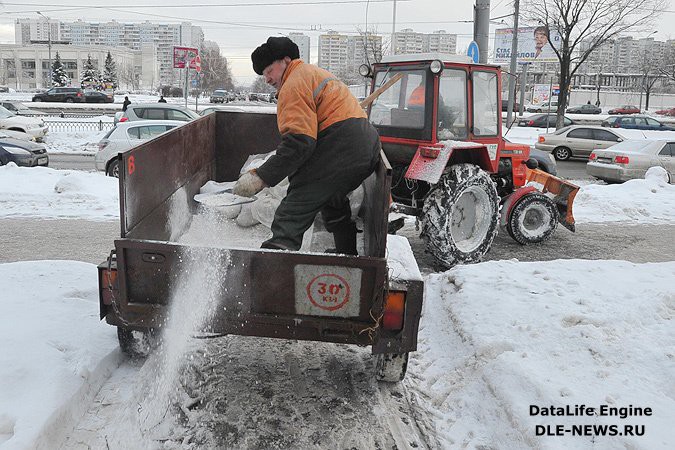 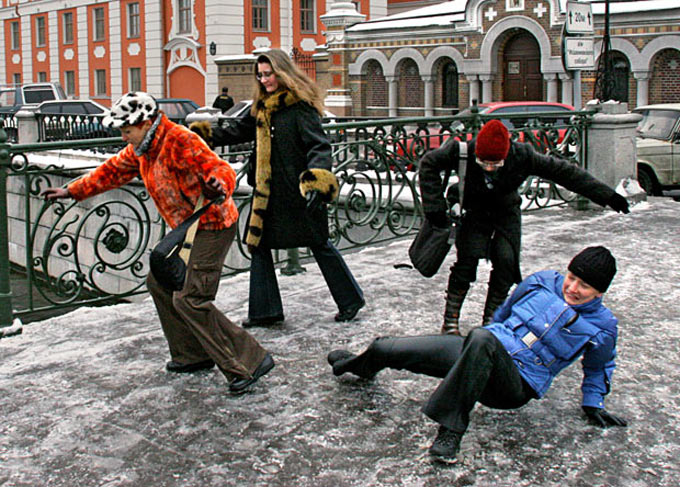 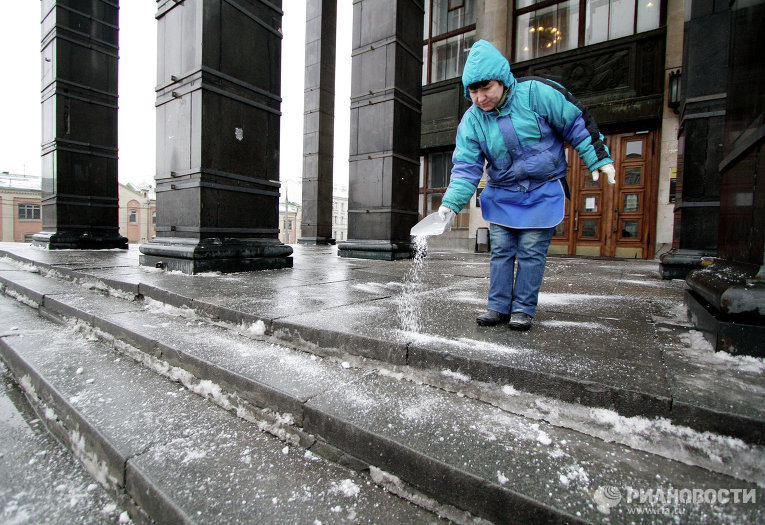 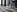 Чем соль вредна для организма человека?
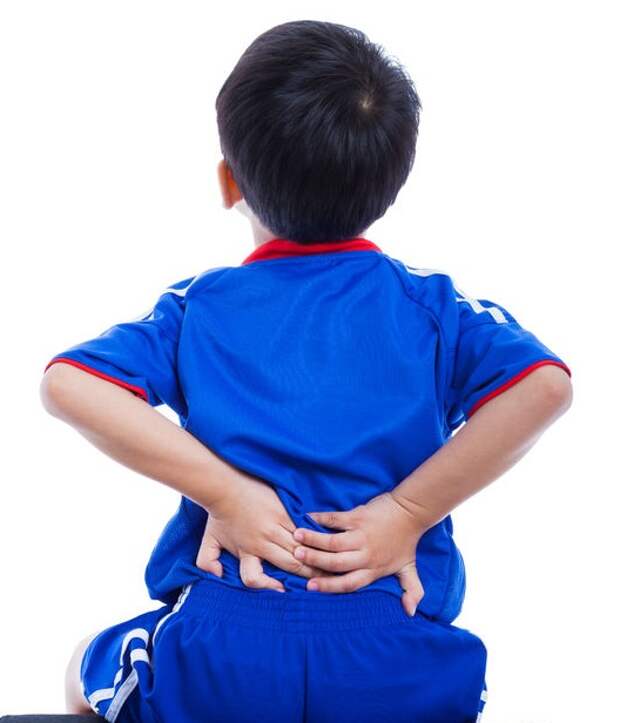 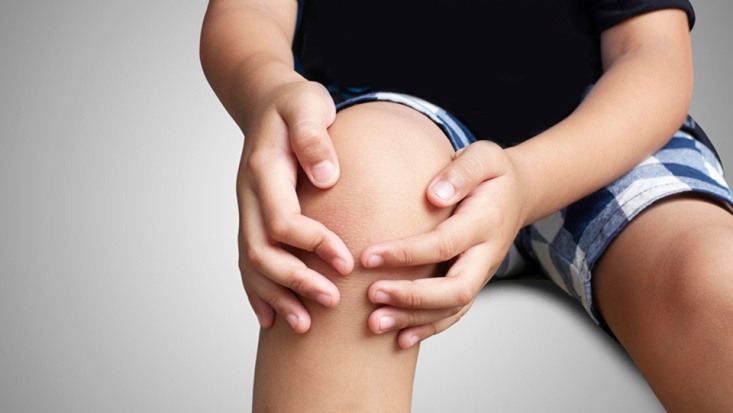 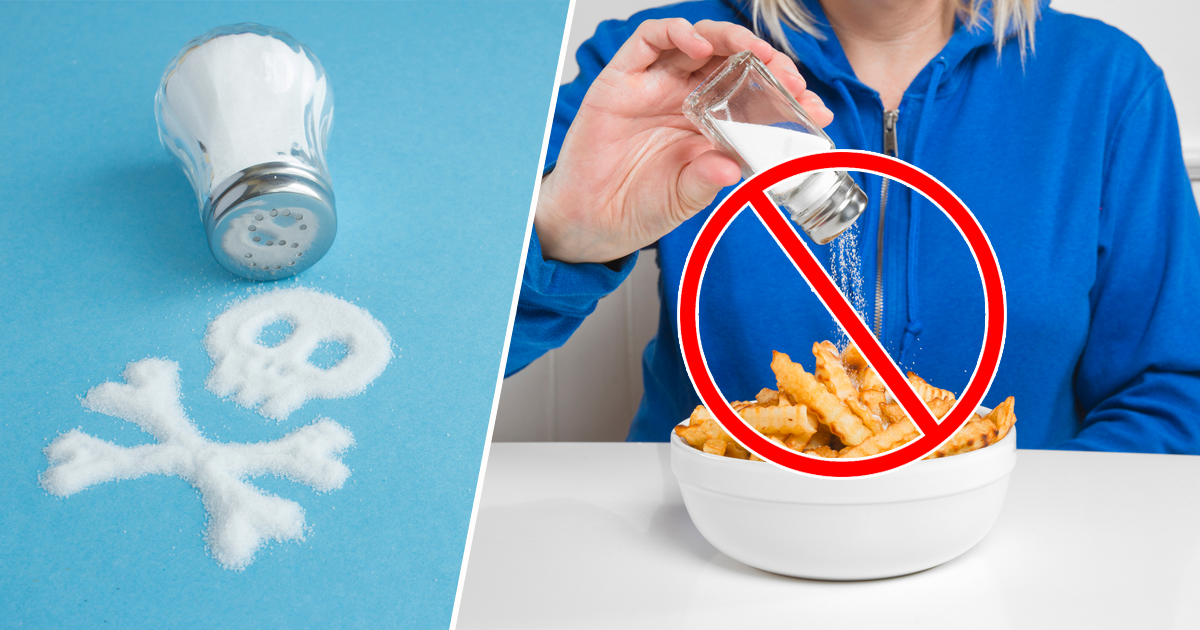 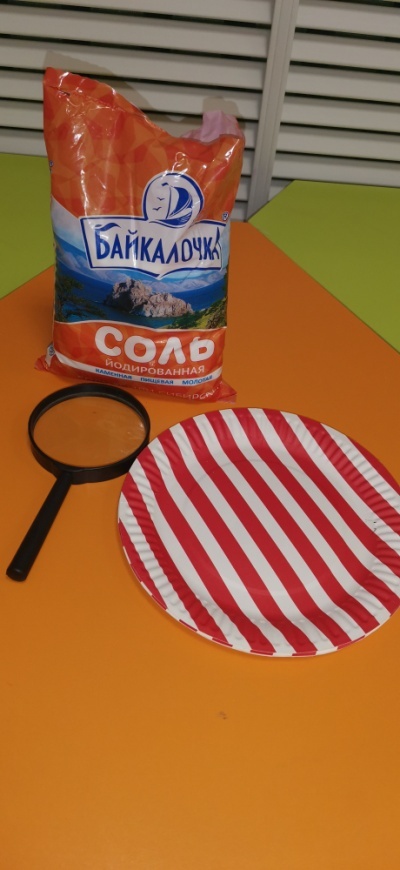 Опыт №1«Изучение строения соли»
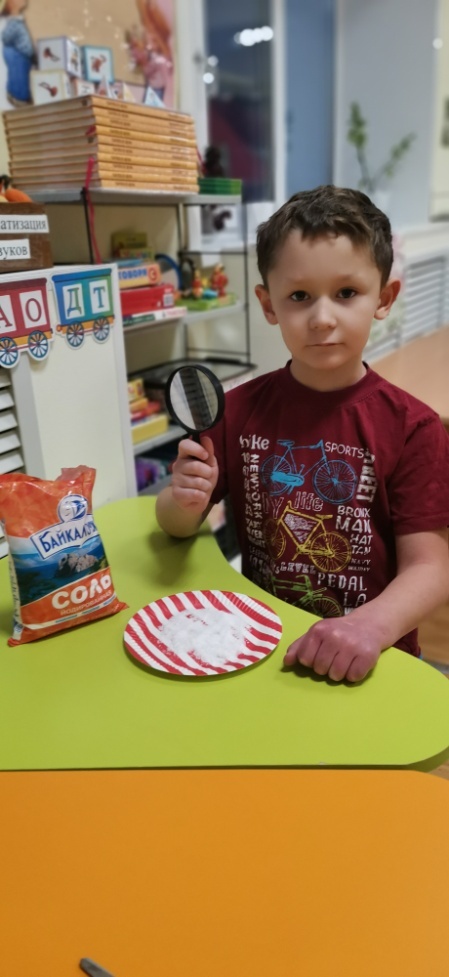 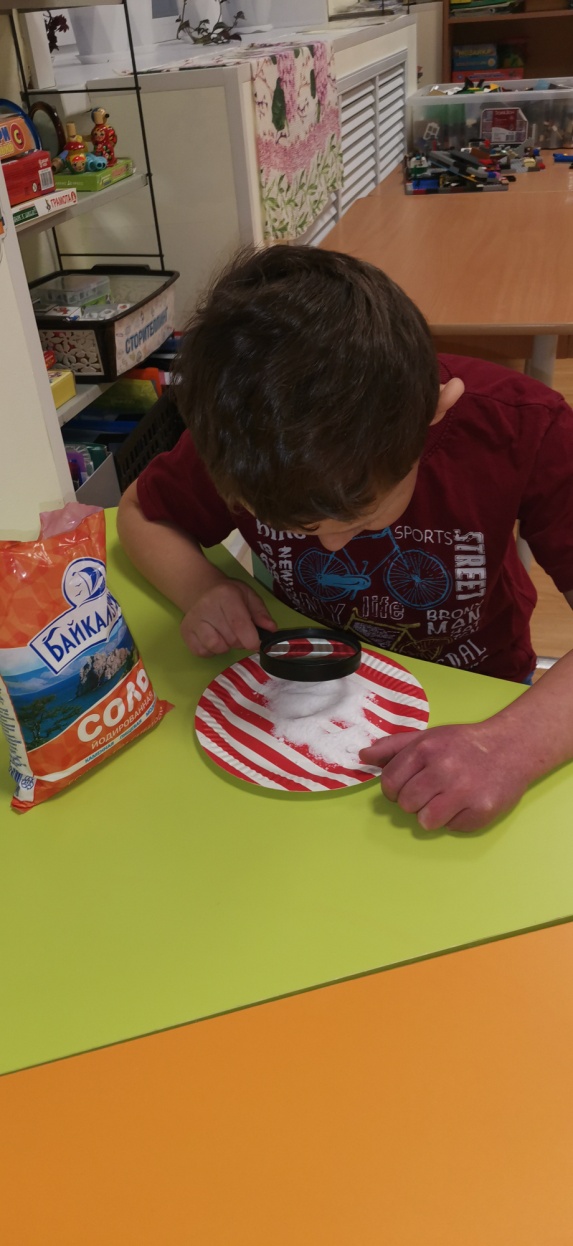 Опыт № 2 «Соль хрустит»
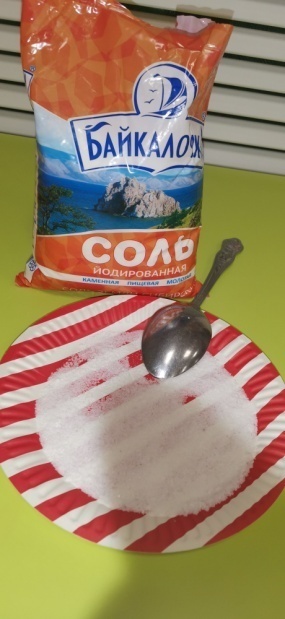 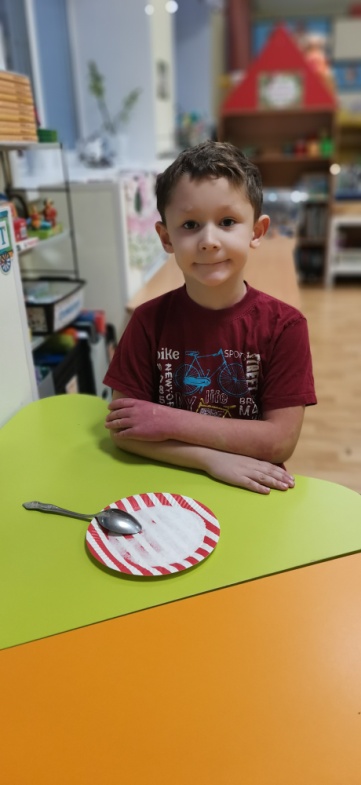 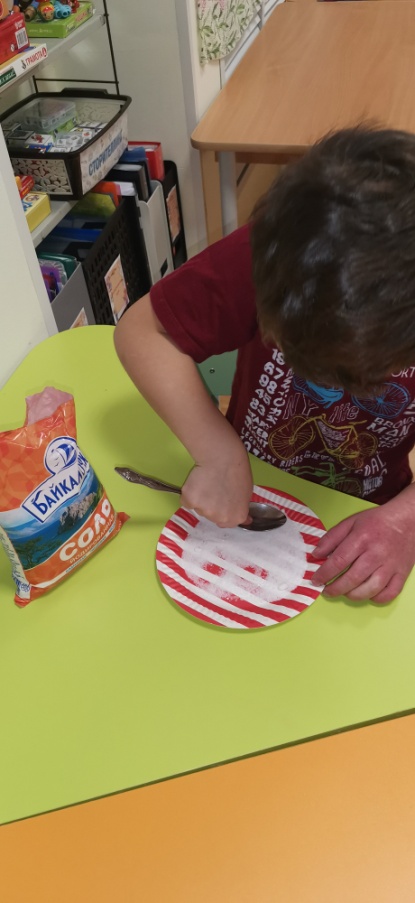 Опыт №3 «Растворимость»
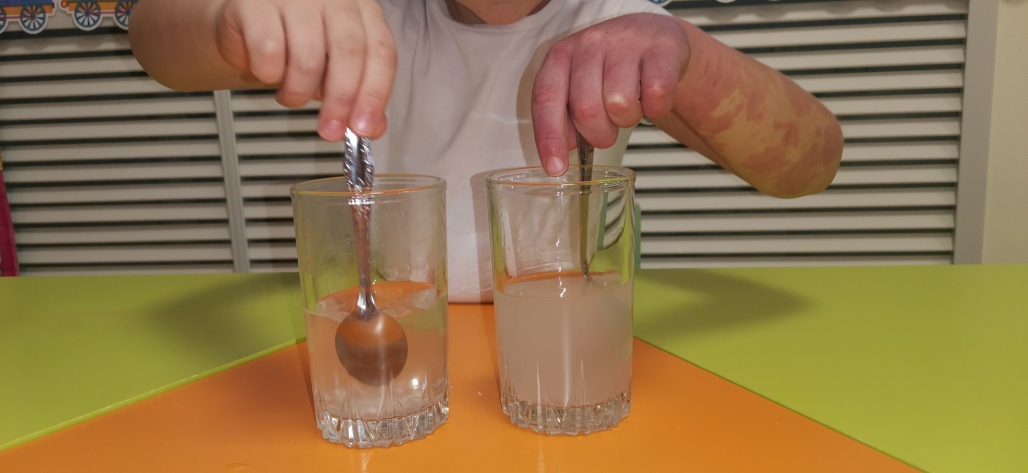 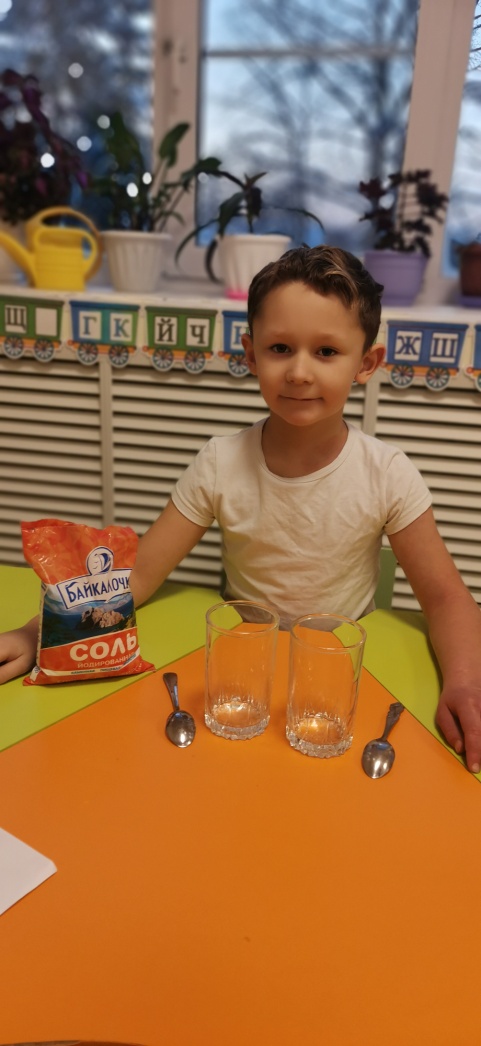 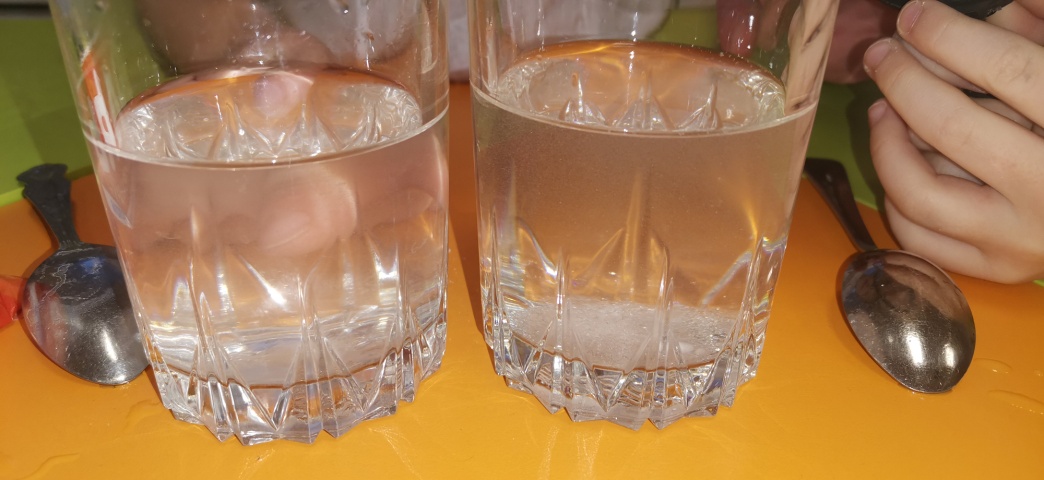 Опыт №4 «Водоплавающее яйцо»
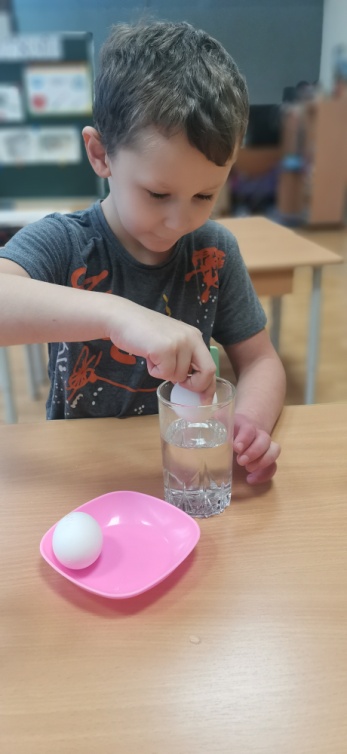 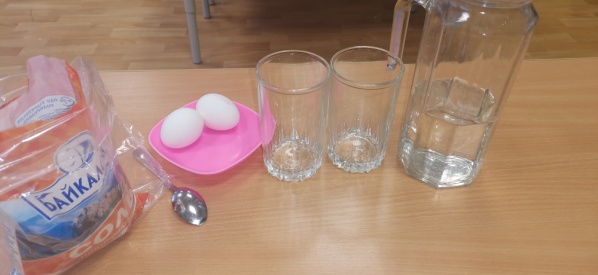 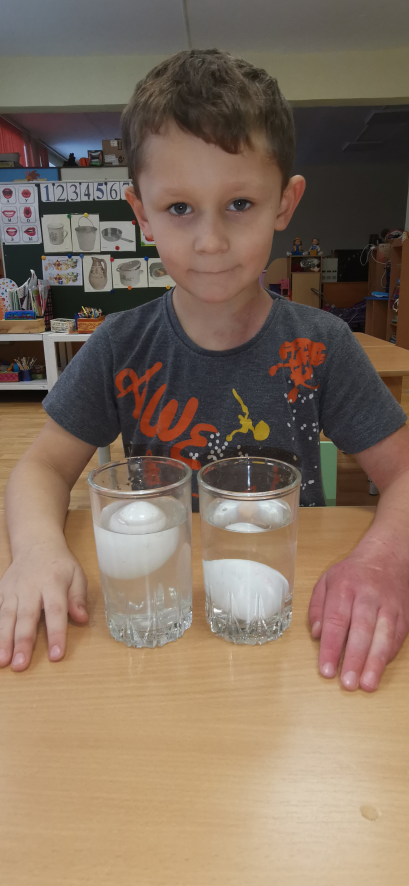 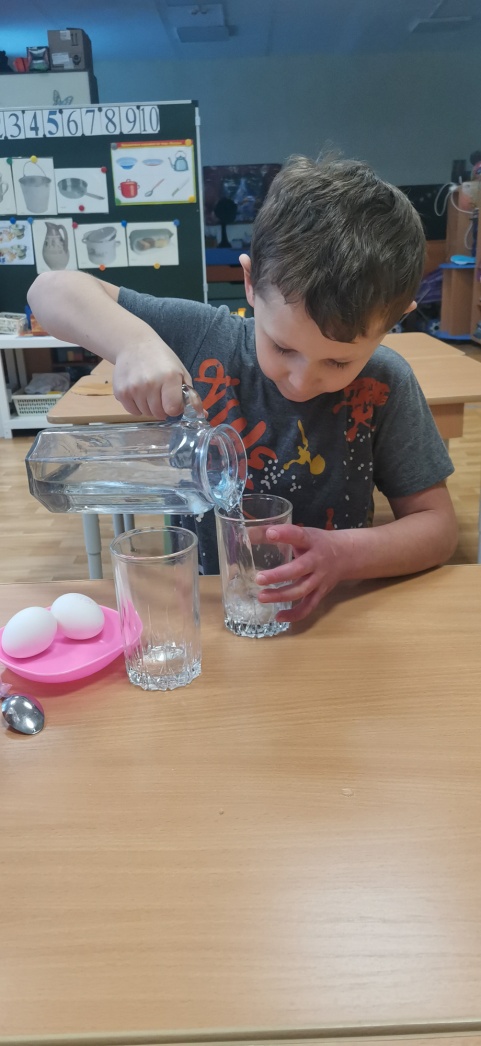 Опыт № 5 «Соль – чистящее средство».
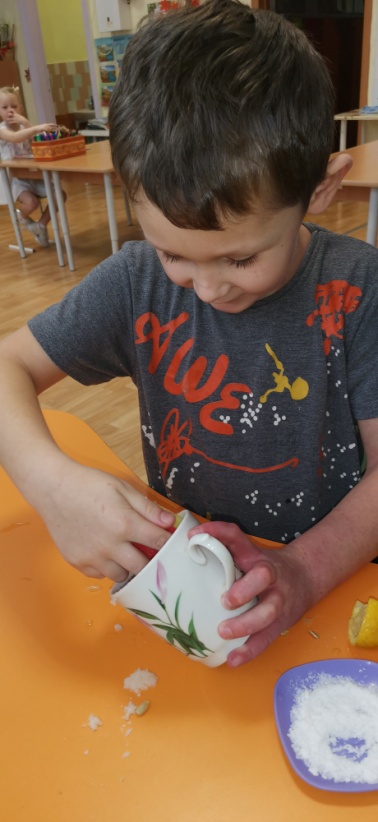 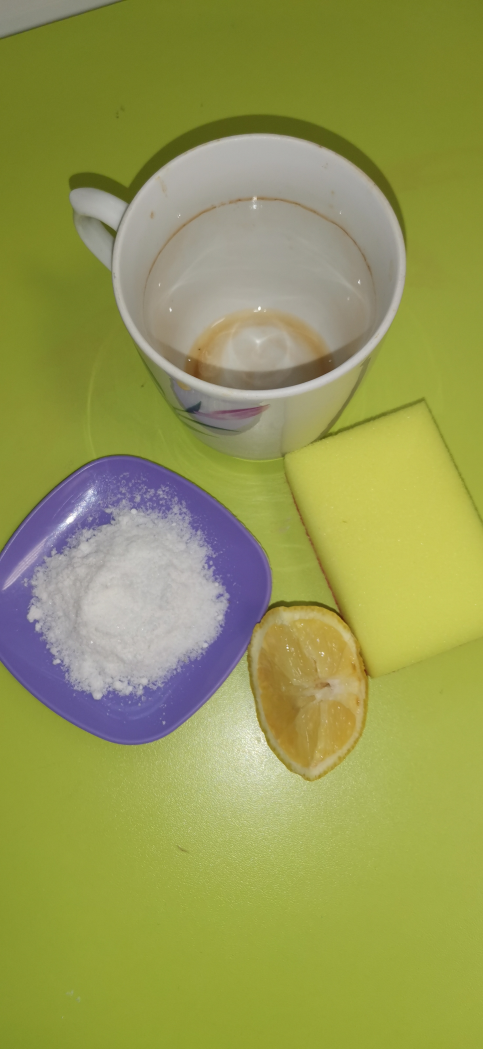 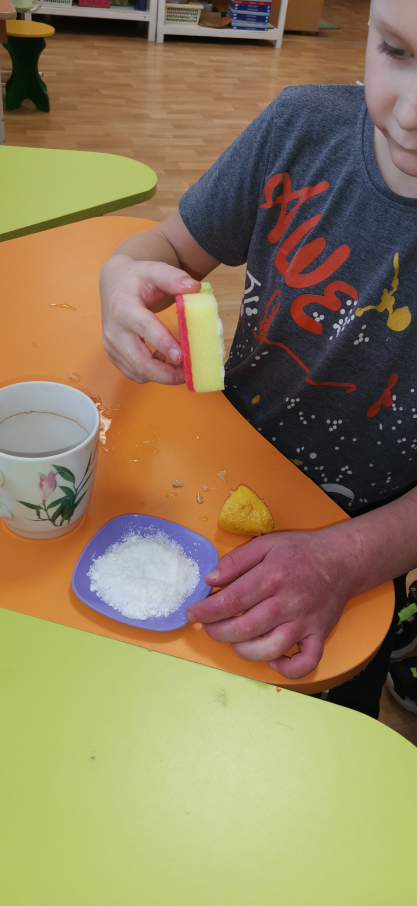 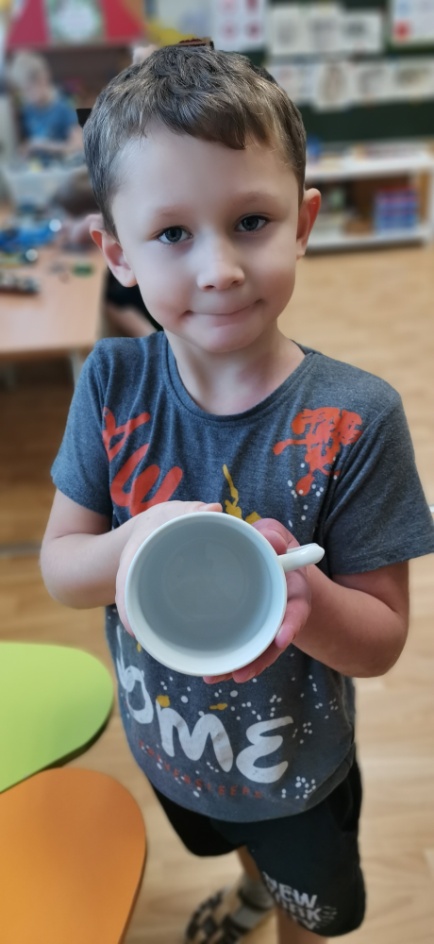 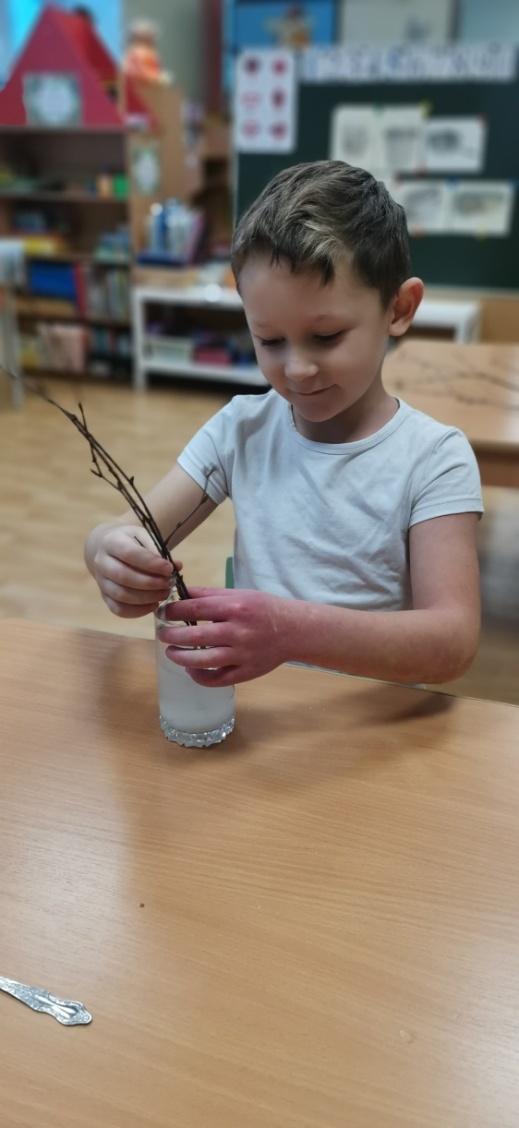 Опыт №  6 
«Выращивание кристаллов»
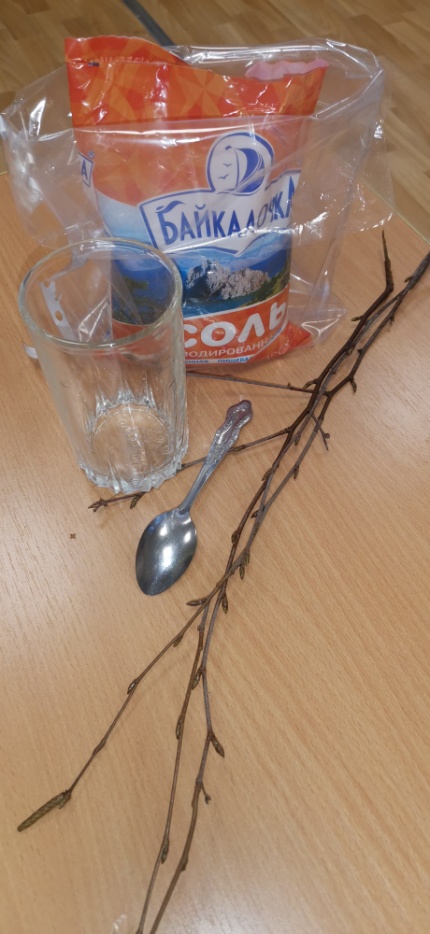 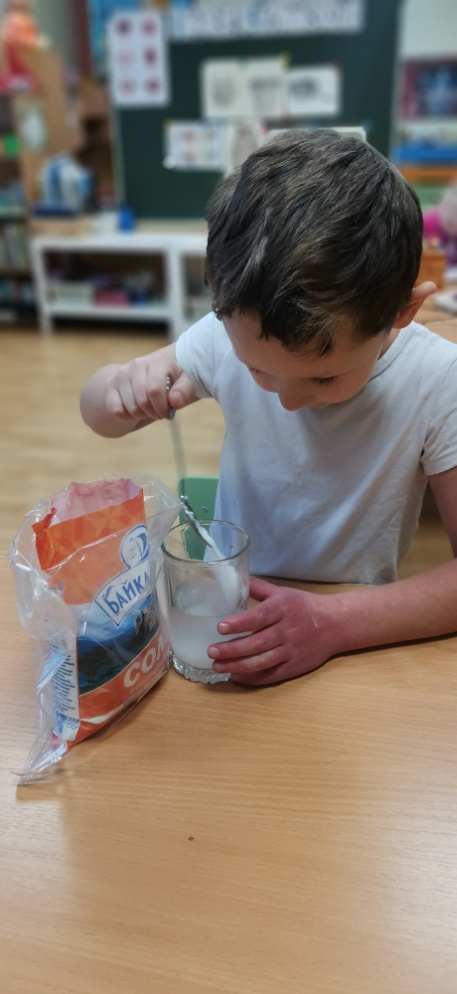 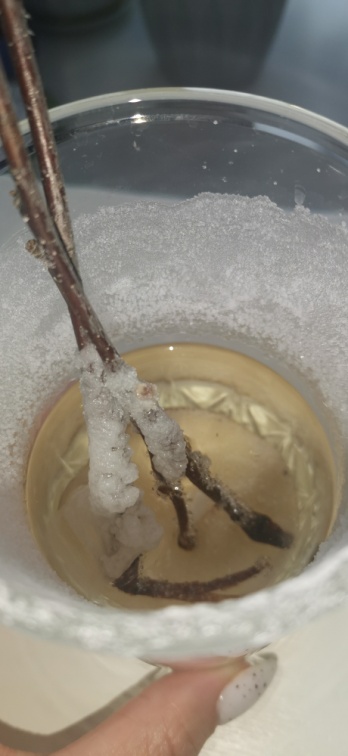 Опыт № 7 «Красим соль»
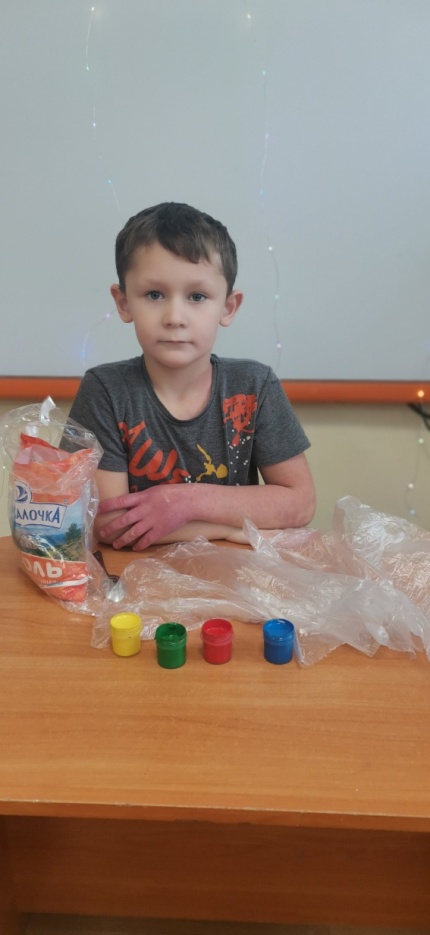 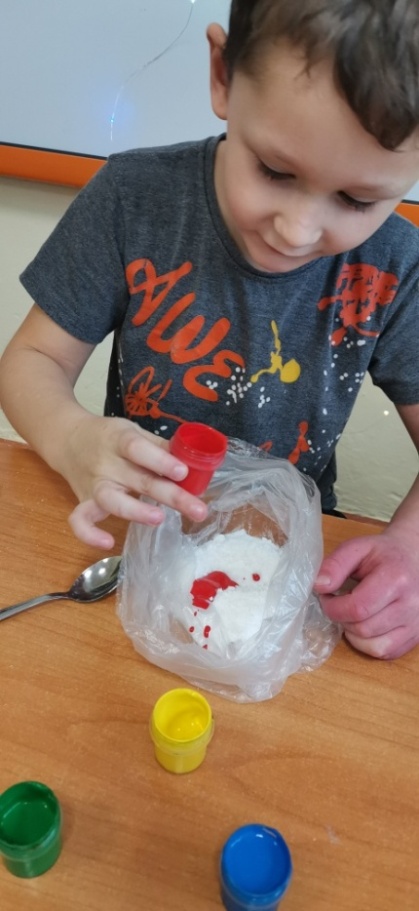 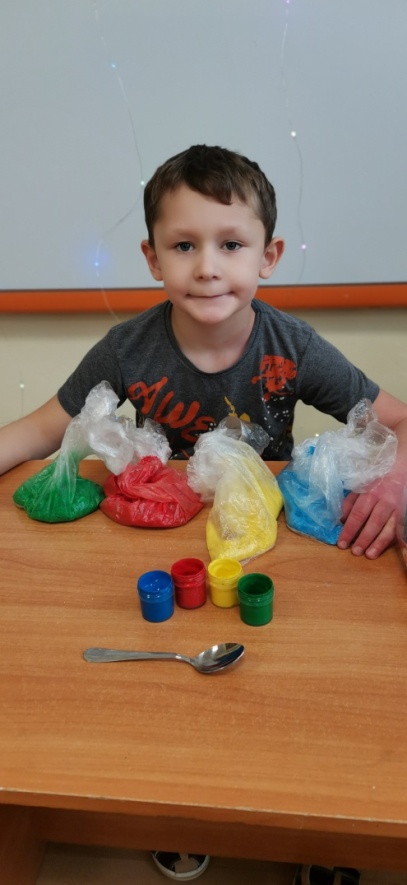 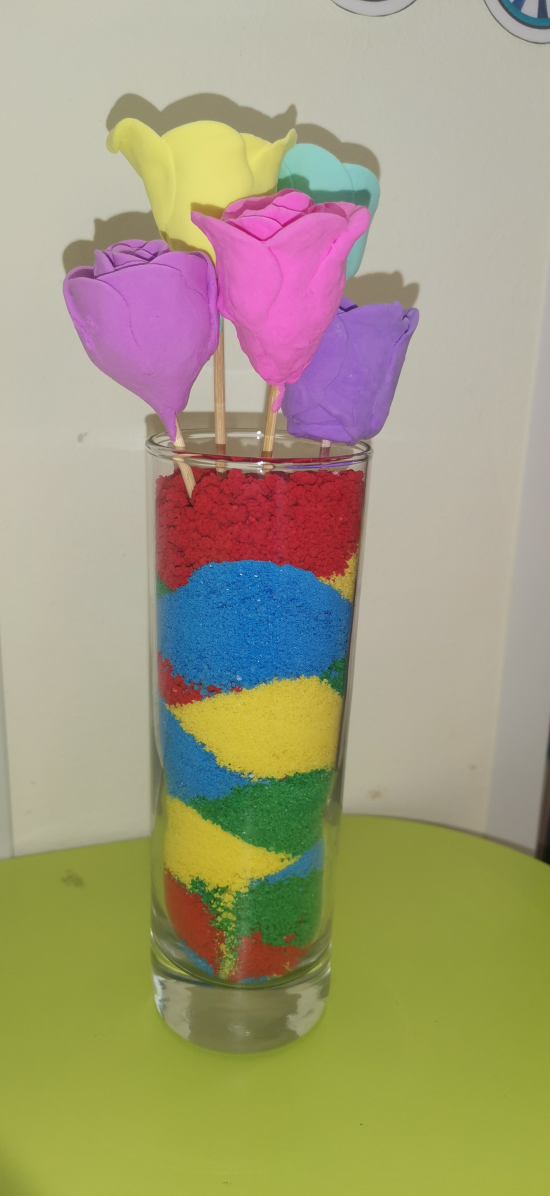 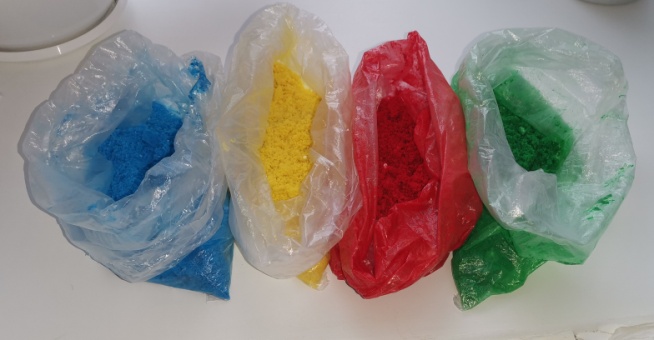 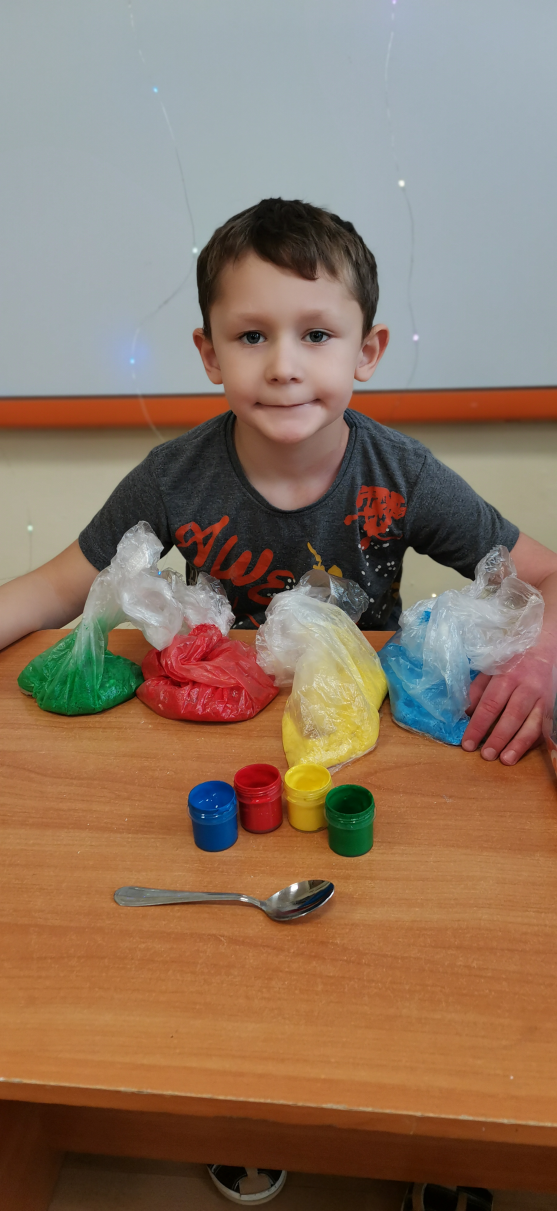 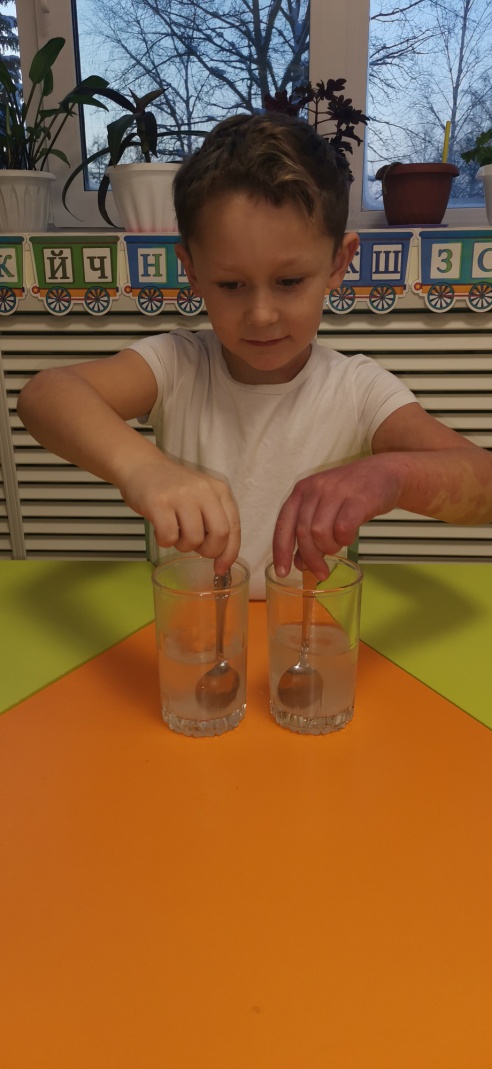 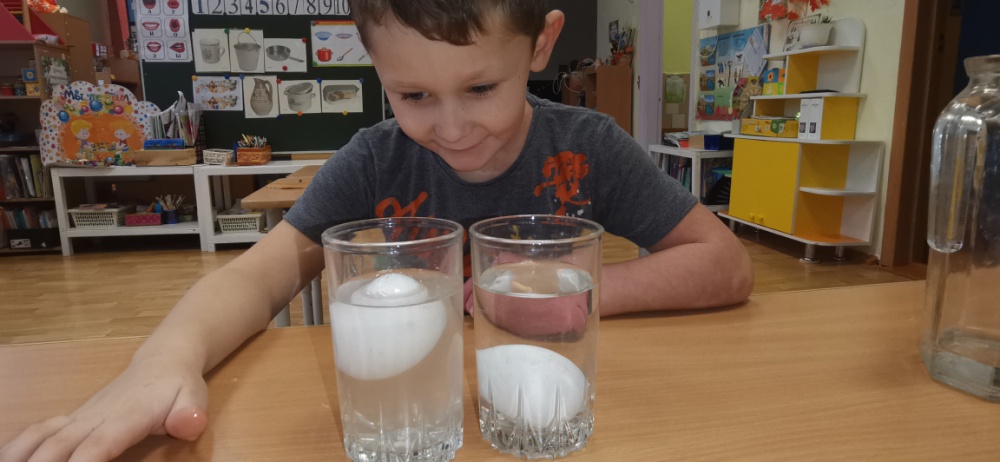 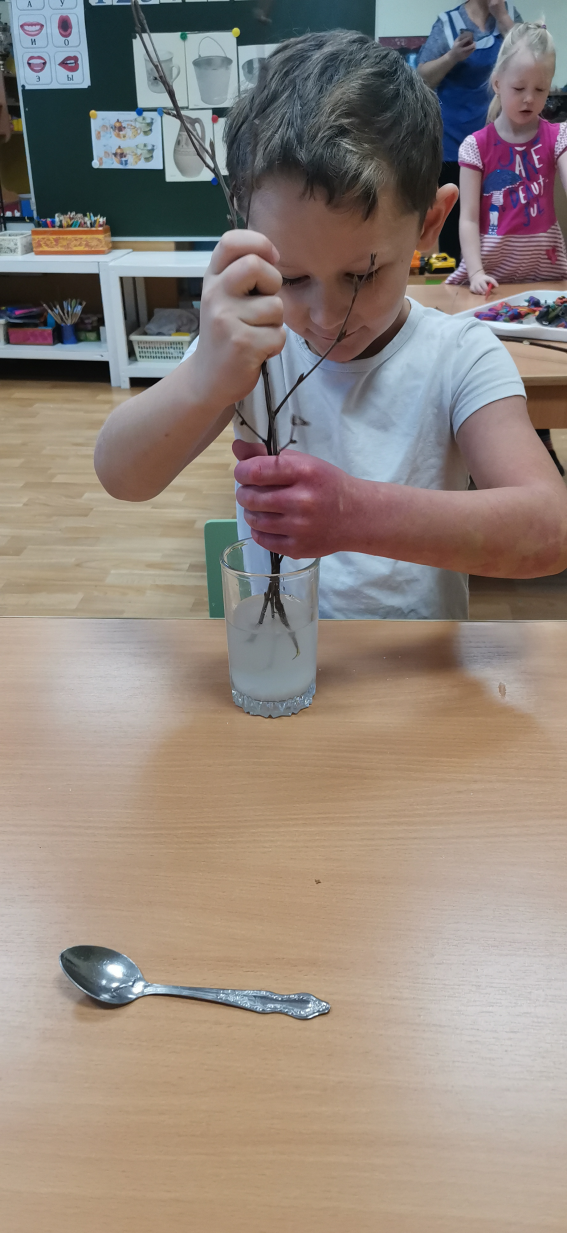 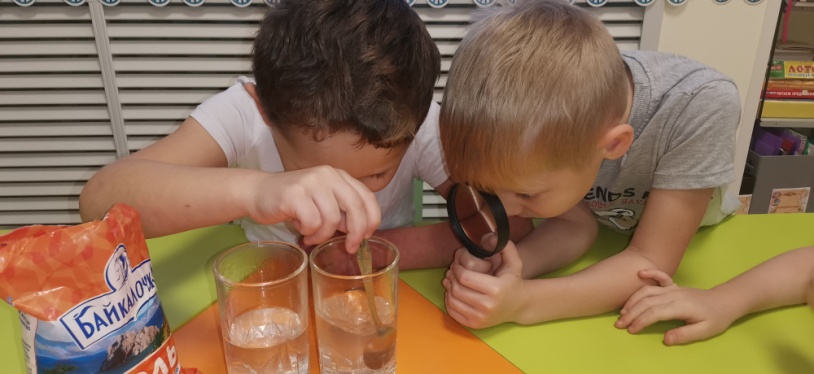 СПАСИБО ЗА ВНИМАНИЕ !